Fermilab LLRF SystemsArchitecture and Overview
B. Chase/P. Varghese
Fermilab LLRF Systems
17 April 2017
LLRF System Architecture
EPICS
AcNET Interface – requestor
Front-end software - director
User interface
Scenario execution
Shared Libraries – workers
Software – logger, event, cog,…
Hardware – link, VXI-UCD, VXI
DSP Software – serfs
Patterns
VXI Module Hardware
40 MHz AD-SHARC™ DSP
ADCs, DACs, NCOs, Link ports
CA Client
CA Server
IOC
Drivers
2
B.Chase | Fermilab LLRF Systems
4/17/2018
Front-End Software
The “application program” or  *.exe file (VxWorks)
Provides set of services or tools to end-user.
Coordinator of tasks within front-end by combining services provided by different modules.
Responds to IRQs, TRIGs or external requests for data. 
Error detection, logging and recovery.
Basic Control System Interface – devices (PV)
Advanced Control Interface – I6/R6
Scenarios - UseManager, Multi-timer
3
B.Chase | Fermilab LLRF Systems
4/17/2018
Shared Library
Slot 0 level
DSP Software
FPGA
Hardware      DACs, ADCs, etc.
Actuators / Detectors
beam
VXI Module Software
DSP Software Patterns
Vector Interrupts
Link Port Communication
Scheduler
Fast Time Plot Variables (PV)
Object Based Methodology
Construction
Configuration
Information
4
B.Chase | Fermilab LLRF Systems
4/17/2018
Software Modules
AN (Channel Access Server)
Acnet interface, callback mechanism 
Event
Observer pattern or Publish-Subscribe model
Logger
Message queue used to log error messages
Different message levels, information content
Cog
manages cogging beam to specific RF buckets
Details of cogging hidden, interface clear
5
B. Chase/P. Varghese | Fermilab LLRF Systems
4/17/2018
DSP Software
Multiple processing rates
100 kHz, 16.6 kHz, 720 Hz
Common software patterns
Scheduler – schedules work tasks
Vector Interrupts – slot 0 to DSP interface
FTP Variables – accelerator data variables
Link port communication - high speed data transfer between multiple modules.
6
B. Chase/P. Varghese | Fermilab LLRF Systems
4/17/2018
MILLRF Front End Software
Construction and Configuration
I6 PA Interface
Use case scenarios
Multi-timer and UseManager 
Middleware
Gather resources to accomplish tasks, i.e. feedback state changes, machine transfers
Use interface of lower level libraries
Parameter Page Devices
Readings/Settings
FTP Variables
7
B. Chase/P. Varghese | Fermilab LLRF Systems
4/17/2018
I6 Primary Application
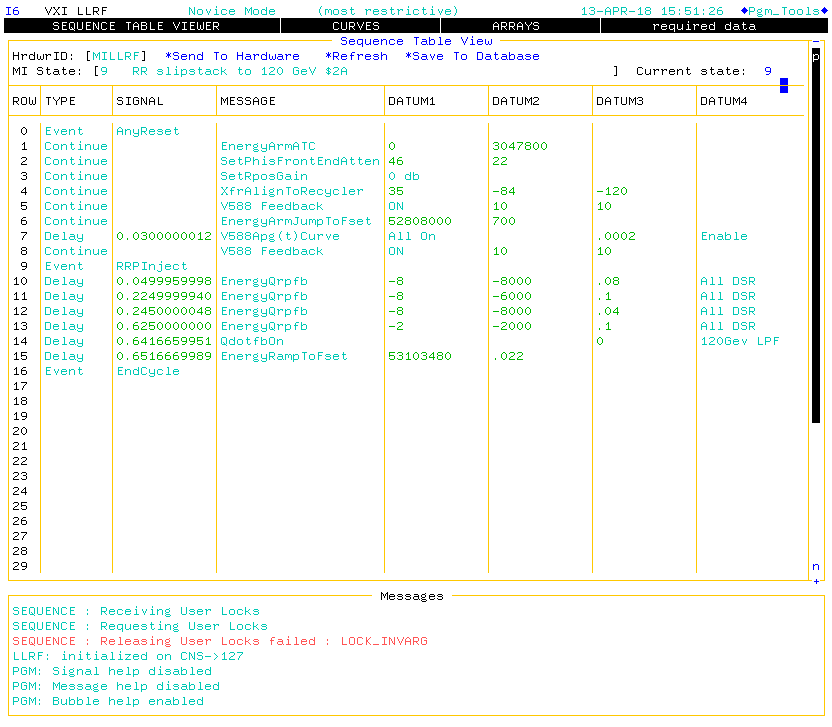 8
B. Chase/P. Varghese | Fermilab LLRF Systems
4/17/2018
MILLRF LLRF VXI Crate
9
B. Chase/P. Varghese | Fermilab LLRF Systems
4/17/2018
Booster, Recycler and Main Injector
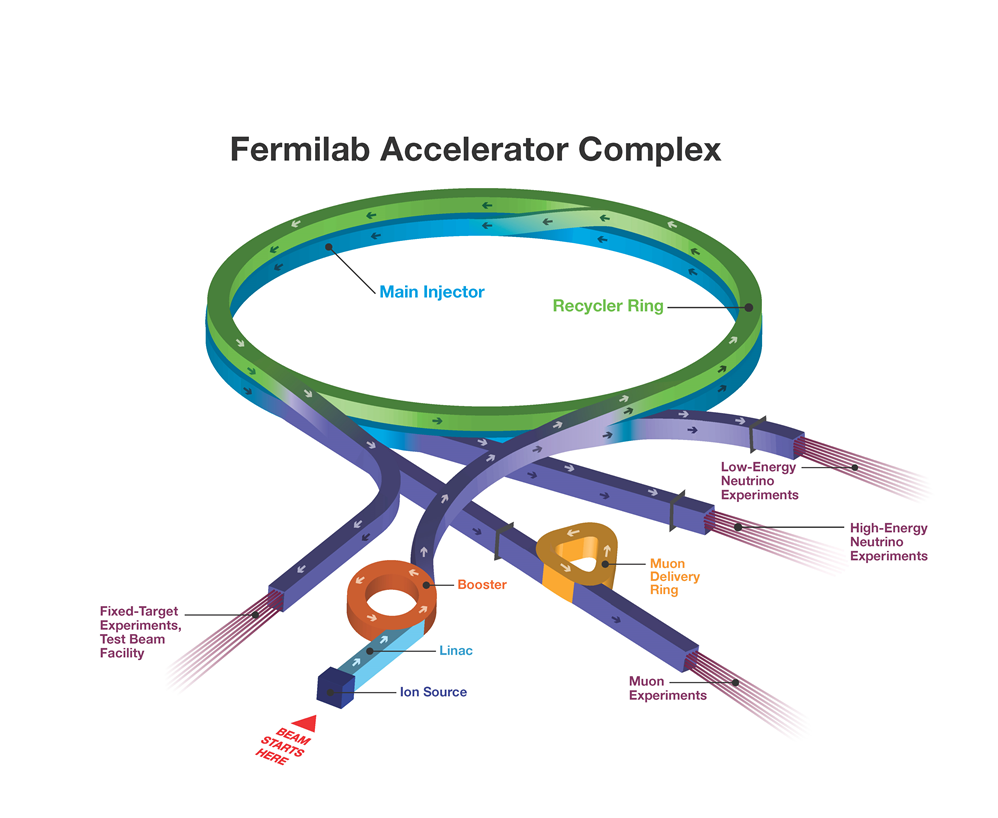 10
B. Chase/P. Varghese | Fermilab LLRF Systems
4/17/2018
Recycler/Main Injector LLRF Systems
11
B. Chase/P. Varghese | Fermilab LLRF Systems
4/17/2018
Recycler/Main Injector LLRF Systems
12
B. Chase/P. Varghese | Fermilab LLRF Systems
4/17/2018
Main Injector Feedback Loops
13
B. Chase/P. Varghese | Fermilab LLRF Systems
4/17/2018
LEL LLRF System
14
B. Chase/P. Varghese | Fermilab LLRF Systems
4/17/2018
LEL LLRF Station
15
B. Chase/P. Varghese | Fermilab LLRF Systems
4/17/2018
MFC FPGA/DSP Board
16
B. Chase/P. Varghese | Fermilab LLRF Systems
4/17/2018
FAST LLRF System
17
B. Chase/P. Varghese | Fermilab LLRF Systems
4/17/2018
FAST LLRF Station
18
B. Chase/P. Varghese | Fermilab LLRF Systems
4/17/2018
PIP-II IT LLRF System
19
B. Chase/P. Varghese | Fermilab LLRF Systems
4/17/2018
PIP-II IT LLRF Racks
20
B. Chase/P. Varghese | Fermilab LLRF Systems
4/17/2018
SOC MFC Overview
21
B. Chase/P. Varghese | Fermilab LLRF Systems
4/17/2018
ARRIA10 SOC MFC Overview
22
B. Chase/P. Varghese | Fermilab LLRF Systems
4/17/2018